Corporate & Pharma Partnerships
Presenters:




	Michelle Capobianco						Dino Verrelli
	Executive Director							Founder & CEO
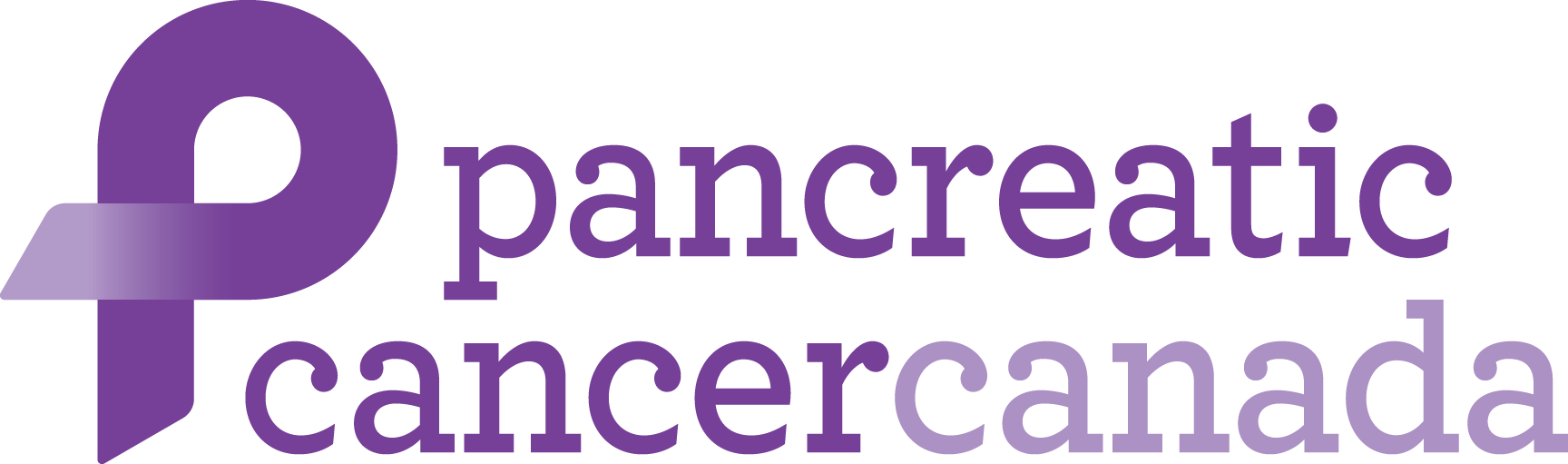 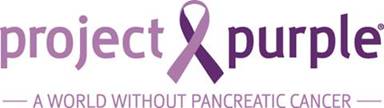 Welcome and Introductions
Michelle Capobianco

Dino Verrelli

Overview of today’s session
[Speaker Notes: Who you are and what your organization does in the world of pancreatic cancer

(2.5 MINUTES EACH)]
Corporate Partnerships
The new era of corporate partnerships

Generating leads and discovery meetings

Gaining engagement

Unique offerings

Pricing
[Speaker Notes: Michelle (20 MINUTES)

The new era of corporate partnerships:

Corporate partnerships can take many different forms and you can be as open and creative as you wish in their development – non profits are quickly moving beyond the days of straight sponsorship, where a company gives the non-profit some money, however large or small the sum, and a logo is plunked on the back of a jersey or poster.
These types of arrangements can and do still exist, but ideally we’re working towards taking our corporate engagement to the next level; we want to build programs/events with them so there is buy in and longevity to the relationship.

Generating leads:

Before we discuss getting better engagement, based on the survey results, we need to cover off generating leads for your organization
There are many different ways of generating leads – some of the best ones are:
Using your current constituent base by getting to know them better and mining leads they may have
Board member leads – talk about moving towards a board model where this is a requirement
Current partners who may introduce you to their contacts – eg AVIS

Discovery meetings:

What are corporate partners looking for from a non profit partner? We KNOW what we want from them (typically cash for research or programs, but it could be supplies, access to specialized resources etc) – but what do THEY want. If you don’t know – getting this information is the first step through a discovery meeting or call.
Explain the basics of a discovery meeting and why this is important, what kind of information you can glean etc.

Gaining engagement:

The next steps is gaining engagement and commitment – we want our partners to feel as connected and committed to the cause as we are. We can do this by sharing stats, personal stories and bringing them inside the pancreatic cancer reality but this is also done by smart engagement opportunities for partners which may go further than hearing from staff who work at your org.
Some engagement ideas are (CASE STUDY TO ILLUSTRATE)
Get a senior volunteer, maybe a survivor or family member, to come to some of the meetings with you to describe impact
Find an internal champion within the organization who can help drive things internally – this is likely to be someone with a personal connection to the cause
Find ways to engage employee base in the work your org is doing

Unique offerings:

Many companies have moved beyond looking for their logo on tshirts and posters. They may be fine with this and it’s something easy you can offer but what else can you do to offer them recognition and build sustainability with them within the context of your event or program: (CASE STUDY TO ILLUSTRATE)
Smaller non profits have the benefit of being more nimble than their larger counterparts – although this may seem like a disadvantage in terms of resources – turn it into an advantage by offering things that a large group couldn’t

Pricing:

Another challenging aspect to corporate relationships is figuring out a price point; you’ve spent a significant amount of time building up equity with your potential partner and now you have to talk dollars and cents
Hopefully you’ve gotten to know them well enough and vice versa that this shouldn’t come as a shock however pricing these thing is, to some degree, a bit of a best guess
Factors that come into play are things like: the size and scope of your offering, the size and scope of the company, what area of the country you’re in, how crucial this partnership is to the work you do, how crucial this partnership is to their work etc.
Explain a bit about this…]
Case Study – Viking Arial
How lead was generated

Creative aspects of partnership

ROI for Viking Arial

Q&A from session participants
[Speaker Notes: Dino: 

Case Study - Viking Arial (20 MINUTES)
 
Total gift of $50,000 over a 3 year period.

We provided co-sponsorship of certain events as well as exposition space at a couple of the marathon we were involved in.

Gave employees the opportunity to work with us in recruitment of business for them and participants for us.

Spouse of the CEO passed away from pancreatic cancer.

Lead was given to us from development officer at one of the institutions that we have granted research dollars to.

They were not into running but we were able to provide them access to the general public via marathons, half marathons and our own walk.


Q&A from participants (10 MINUTES)]
Pharma Partnerships
Similarities and differences between pharma partners and other corporate partners

Pharma relationships with patient groups

Working together in pancreatic cancer space
[Speaker Notes: Michelle (20 MINUTES)

What is an industry partner typically looking for in a relationship with a patient group?

What kinds of projects/initiatives is industry typically willing to support?

How can you remain “in partnership”, but at arm’s length from industry?]
THANK YOU!
[Speaker Notes: Wrap up and summary (5 MINUTES)]